Welcome and keynote: correlation versus causation
Dr Eliza Kozman (Deputy Director, Research)
April 2021
1
Who we are
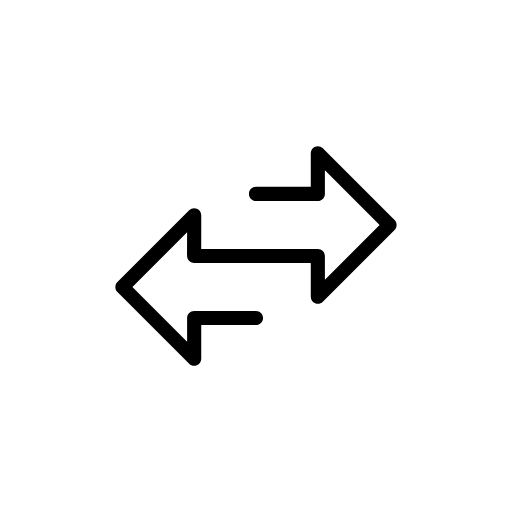 Independent hub for higher education professionals to access research, toolkits, evaluation techniques and more to help widen participation and improve equality within the sector.
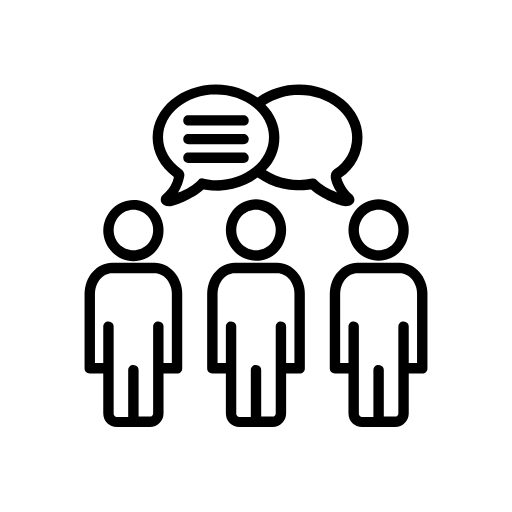 An independent charity, set up by a consortium of King’s College London, Nottingham Trent University and the Behavioural Insights Team.
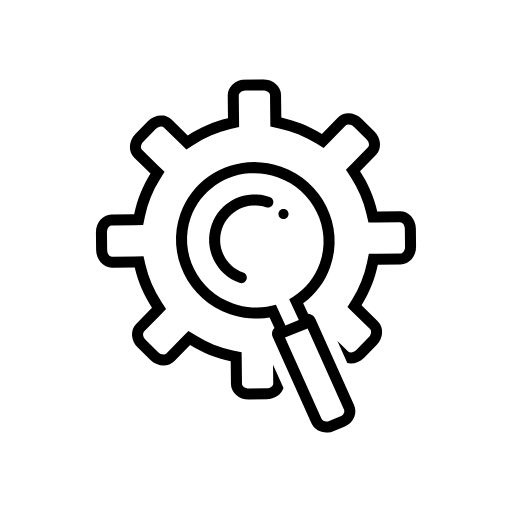 An affiliate What Works Centre, and part of the UK Government’s What Works Movement.
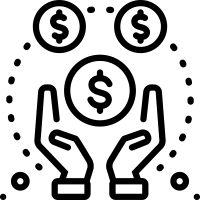 Funded by the Office for Students from 2019 to 2023.
2
Our vision and mission
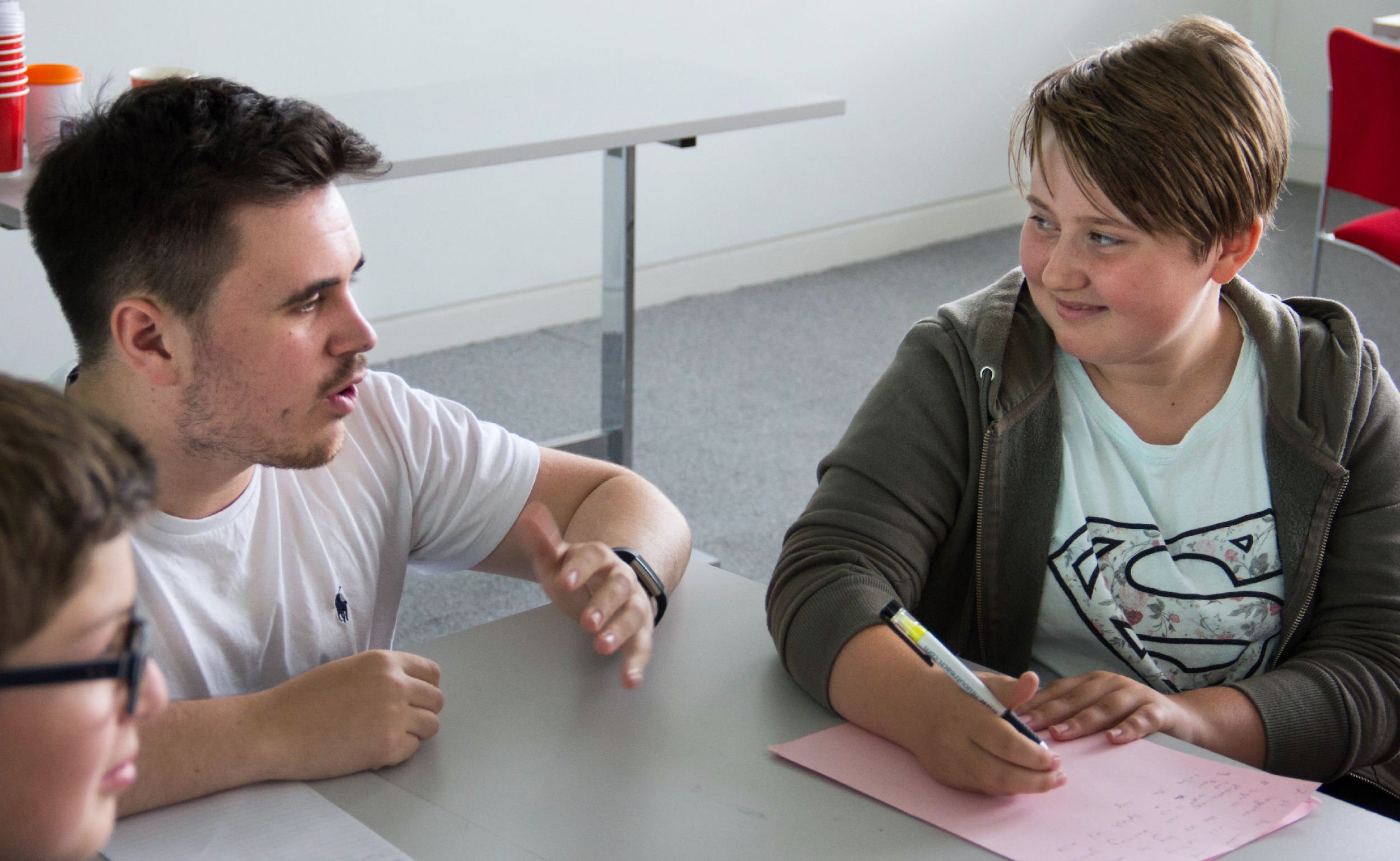 Our vision is to eliminate equality gaps in higher education.

Our mission is to improve lives through evidence-informed practice in higher education.
3
Correlation versus causation
4
What we really want to know
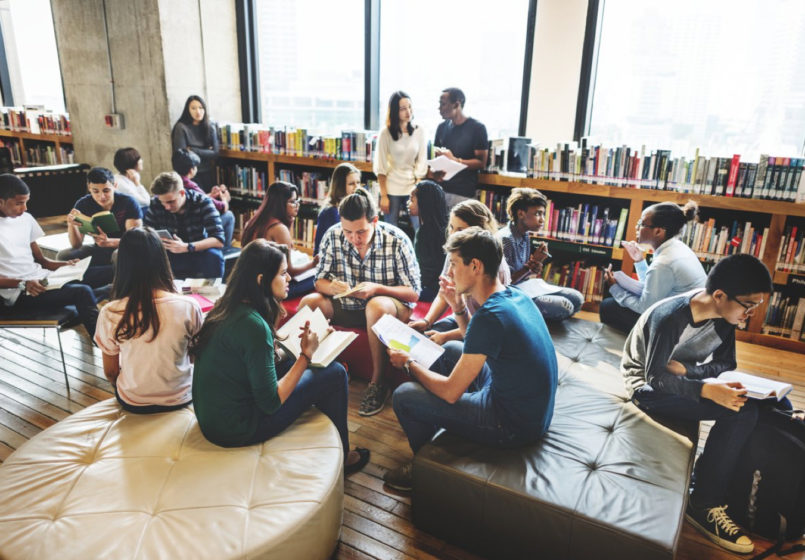 What are the best ways addressing inequality in access and success?
5
The missing type of evidence
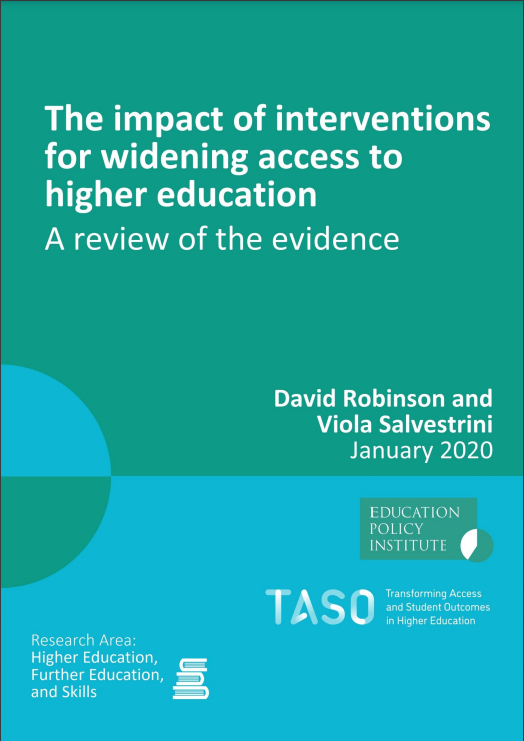 “Most of the studies analysed found positive but modest effects. There are still some gaps in the research base, and the evidence often does not demonstrate causality…”
6
See: https://taso.org.uk/publications/
The missing type of evidence
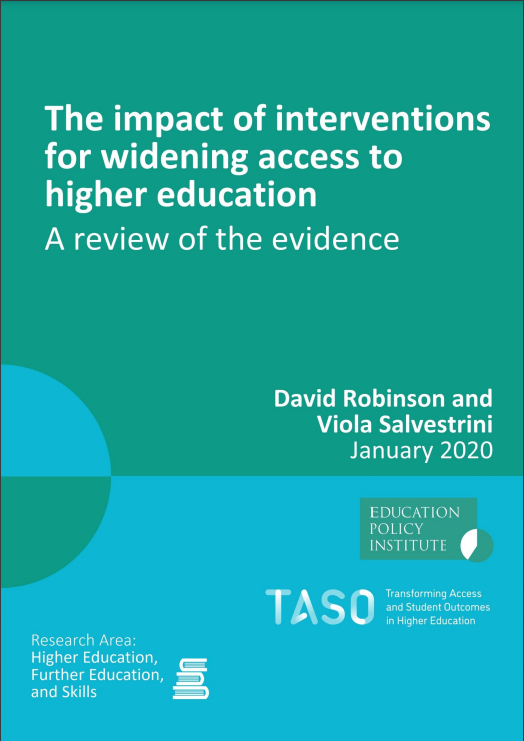 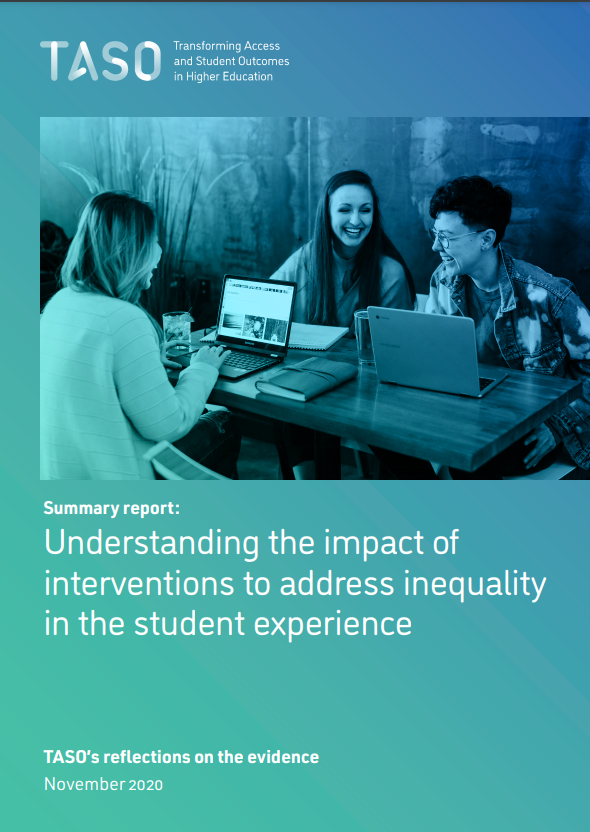 “There are still some gaps in the research base, and the evidence often does not demonstrate causality…”
7
See: https://taso.org.uk/publications/
The missing type of evidence
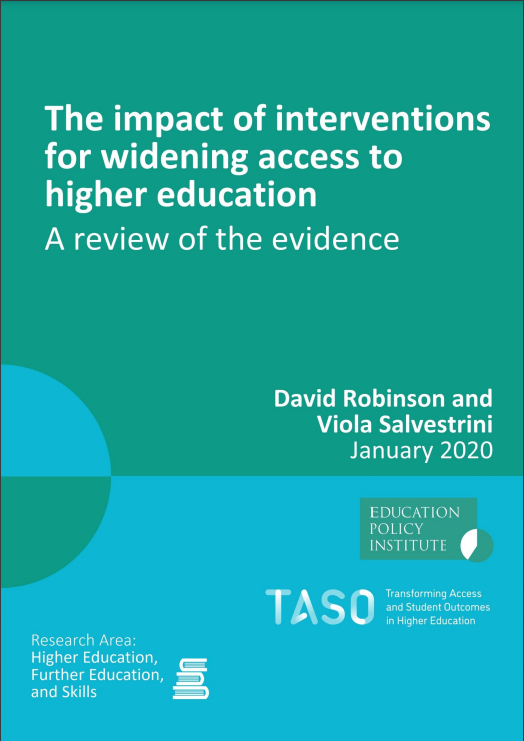 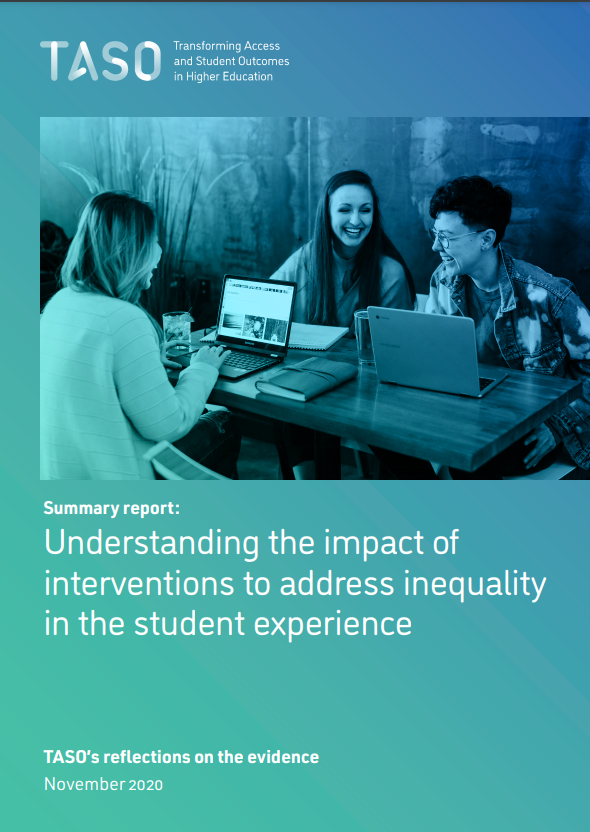 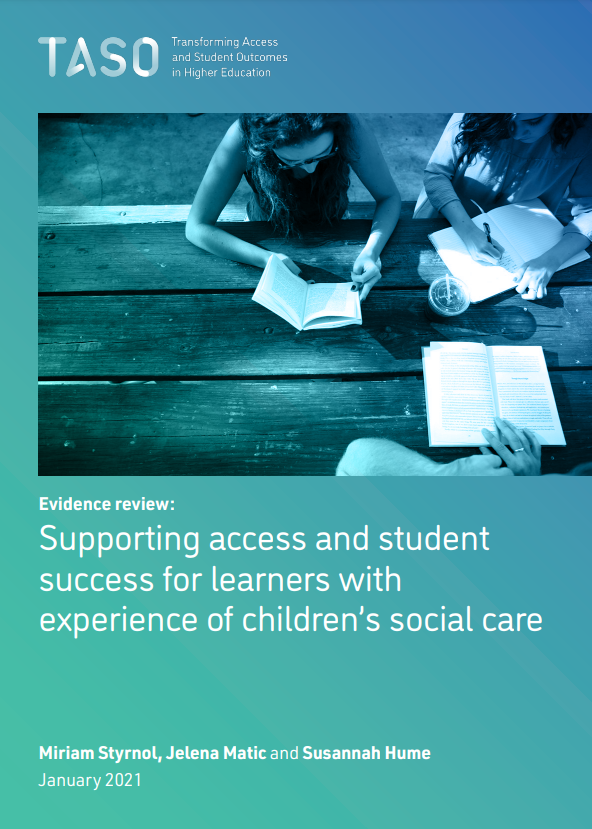 “However, small sample sizes and gaps in data coverage hinder the development of robust causal studies…”
8
See: https://taso.org.uk/publications/
But what does it mean?
Causality
Causal evidence
?
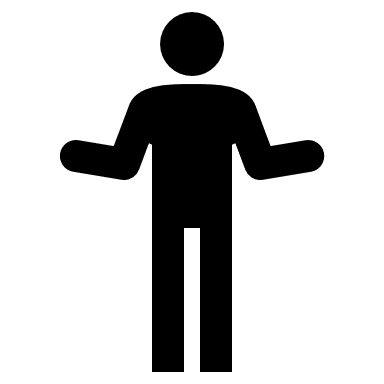 Causal attribution
Causal inference
9
Correlation
10
A definition
Correlation means there is a relationship between two variables

Variable A and Variable B are related somehow
A		B
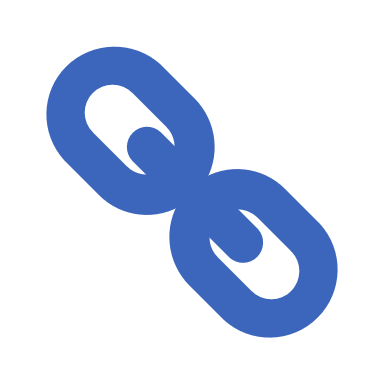 11
Types of correlation
A
B
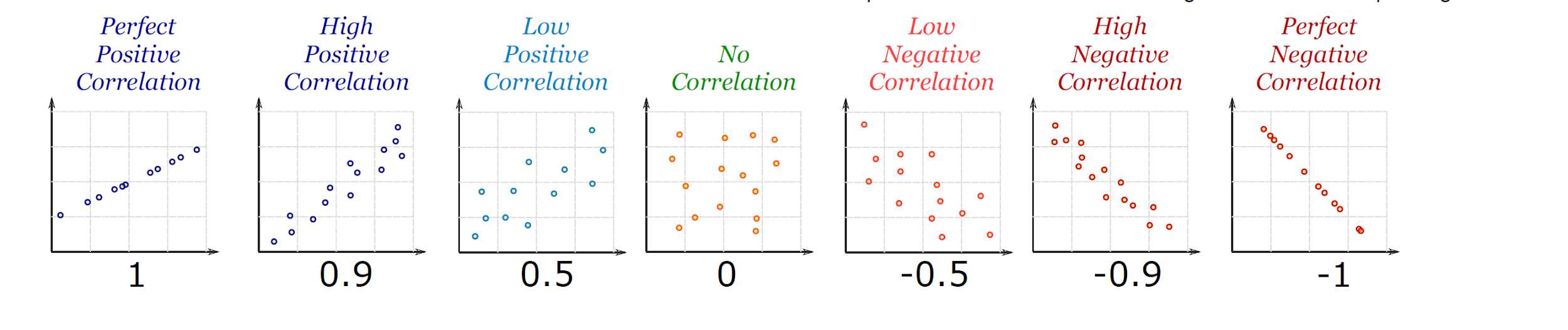 12
From: https://www.mathsisfun.com/data/correlation.html
Be careful!
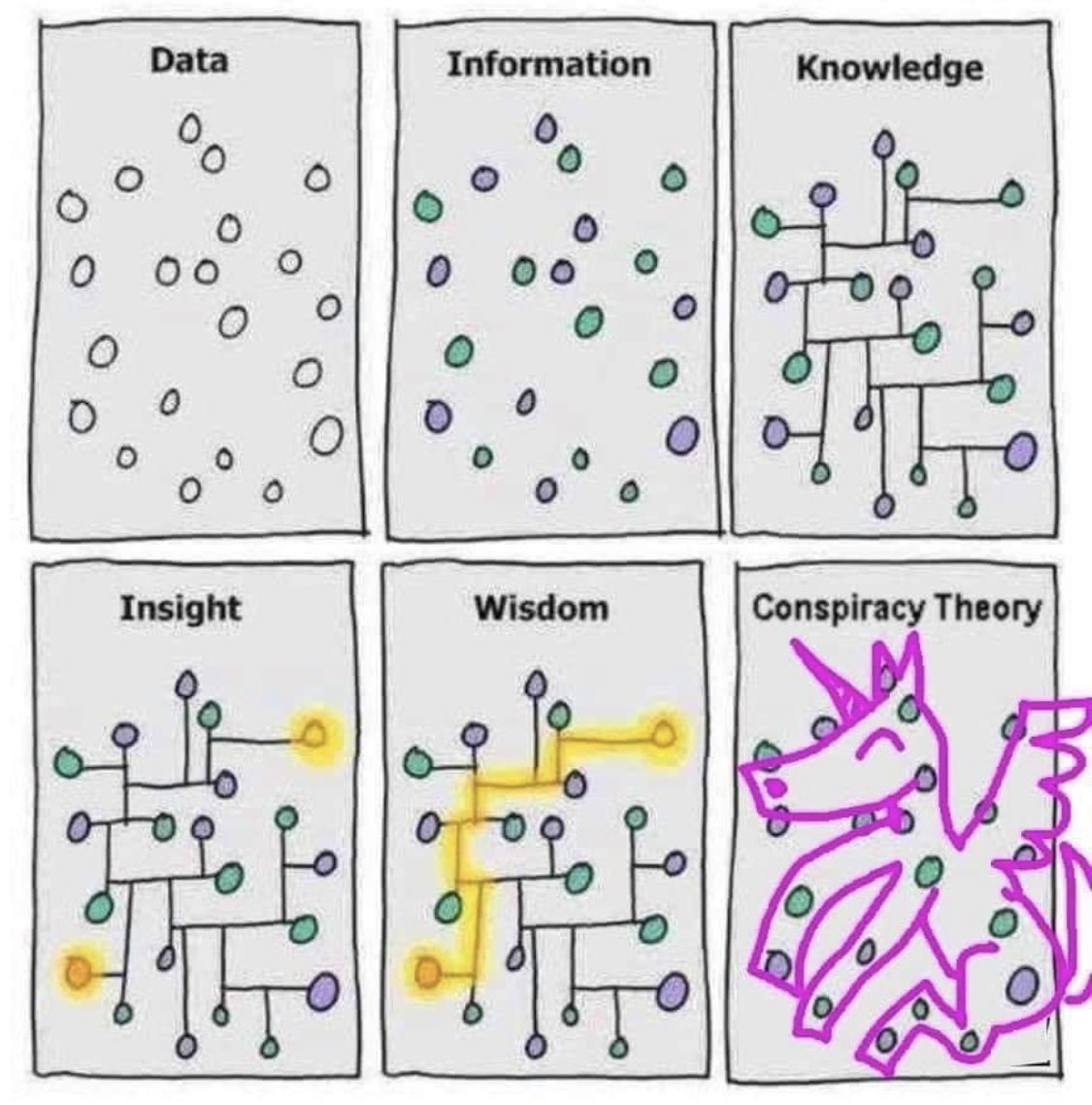 Our brains LOVE to find and explain patterns, particularly when they support our beliefs!
13
Example: the dangers of ice cream
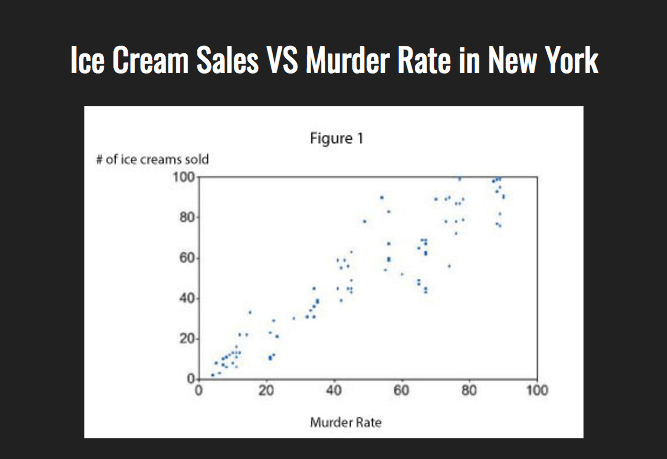 14
From: https://www.lifehack.org/624604/the-most-common-bias-people-have-that-leads-to-wrong-decisions
Example: the dangers of ice cream
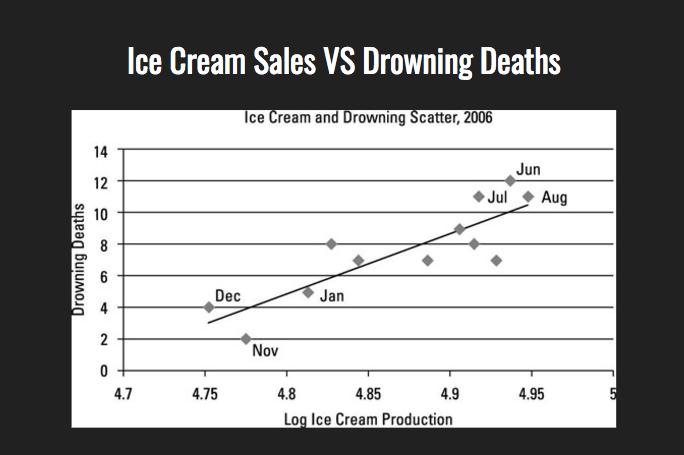 15
From: https://www.lifehack.org/624604/the-most-common-bias-people-have-that-leads-to-wrong-decisions
The dangers of ice cream
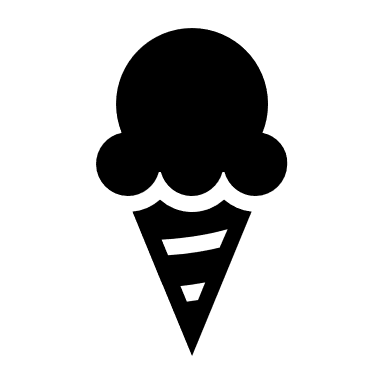 DANGER: Ice cream 
linked to murder and drowning
16
The dangers of ice cream
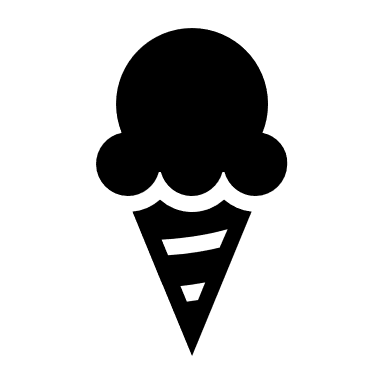 DANGER: Ice cream CAUSES murder and drowning?
17
Coincidence
Assessing a ‘causal’ claim
Reverse causation
Confounders
18
Adapted from https://alliancefordecisioneducation.org
Coincidence
19
Coincidental correlation
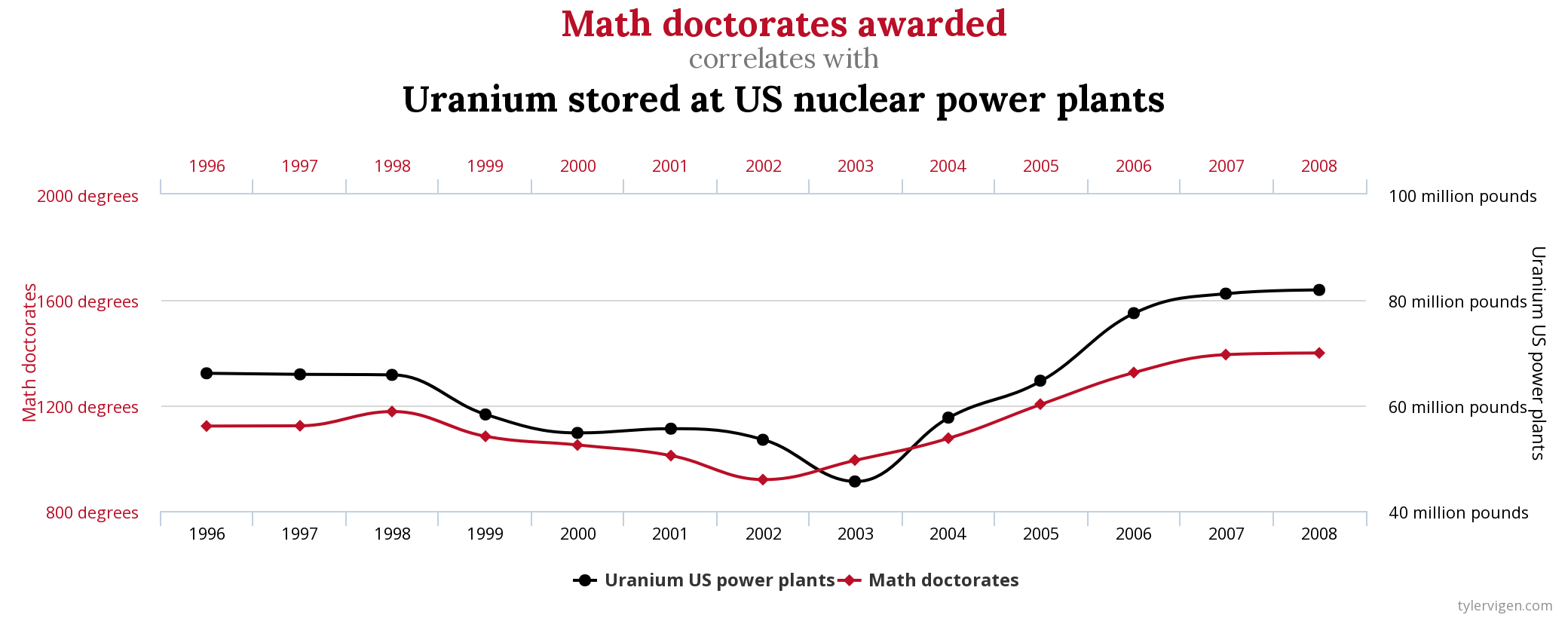 20
From: www.tylervigen.com
Coincidental correlation
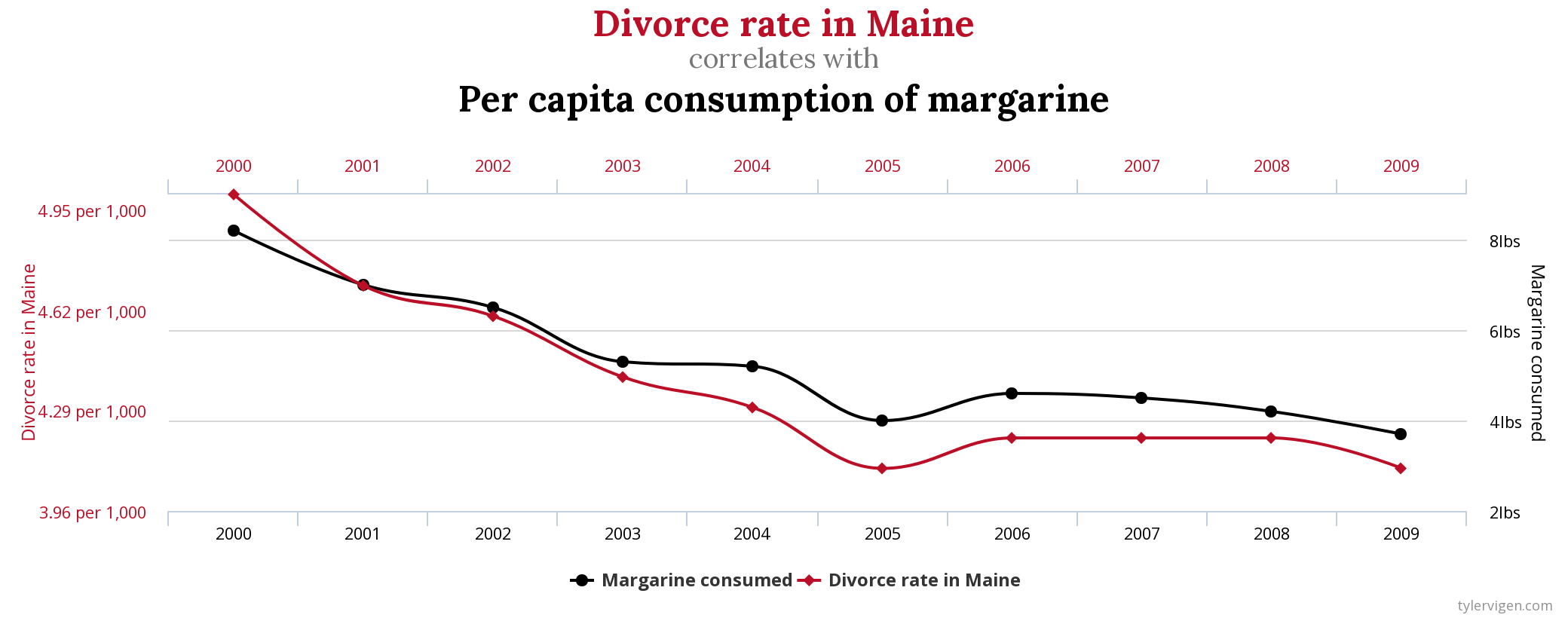 21
From: www.tylervigen.com
Coincidental correlation
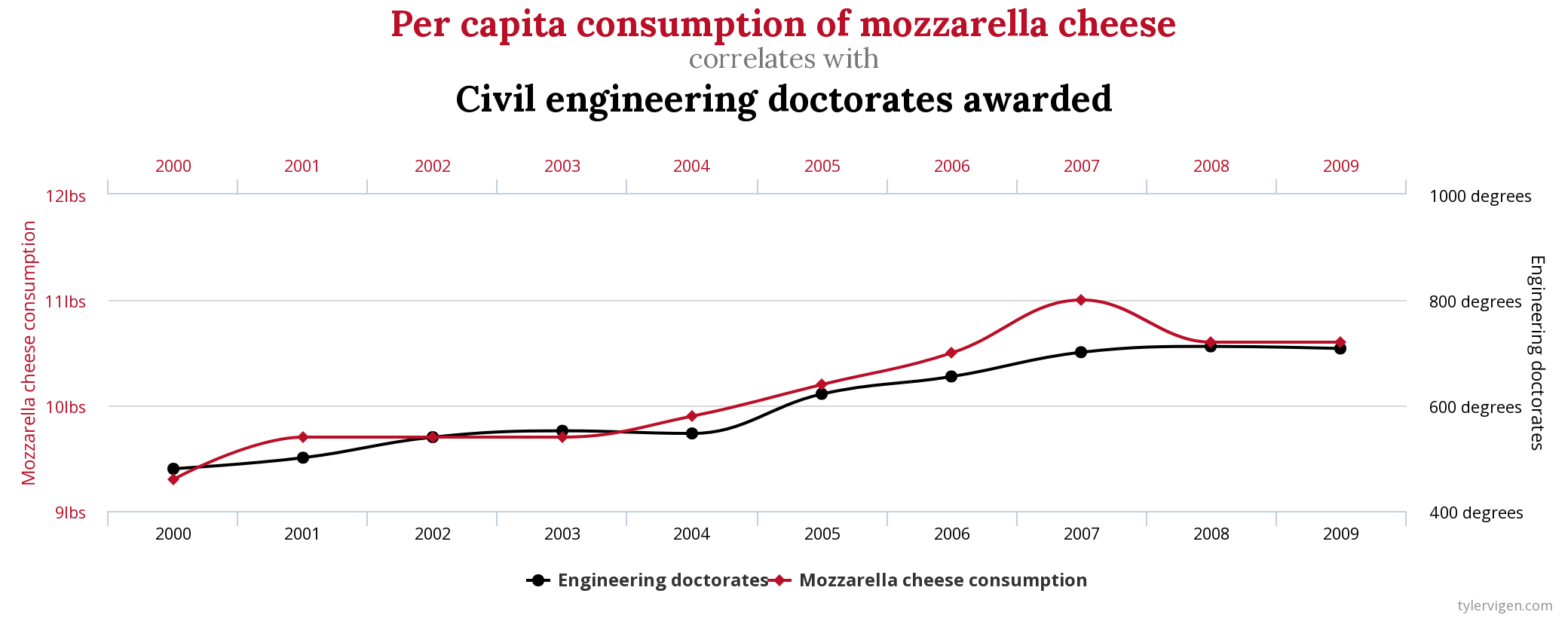 22
From: www.tylervigen.com
Coincidence
Maybe…
Causation checklist
Reverse causation
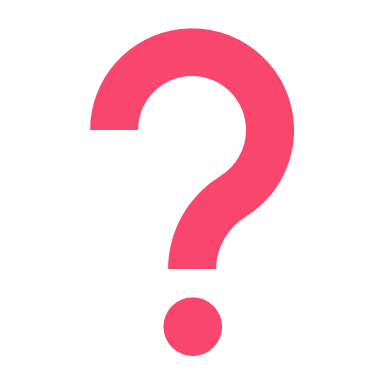 Confounders
DANGER: Ice cream linked to murder and drowning
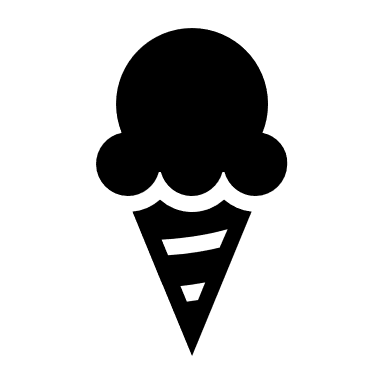 23
Reverse causation
24
Reverse causation
A		B
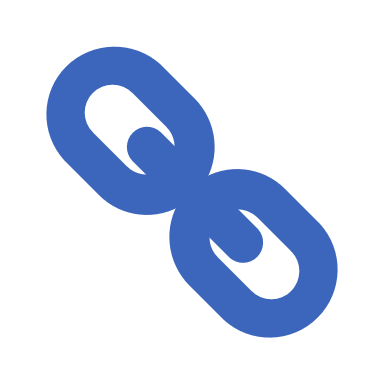 25
Reverse causation
A		B
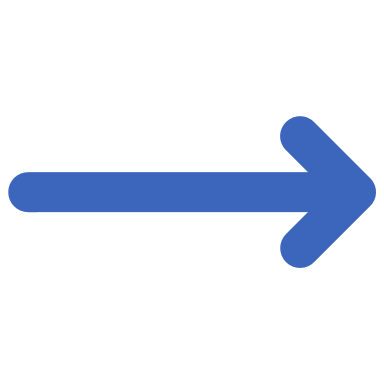 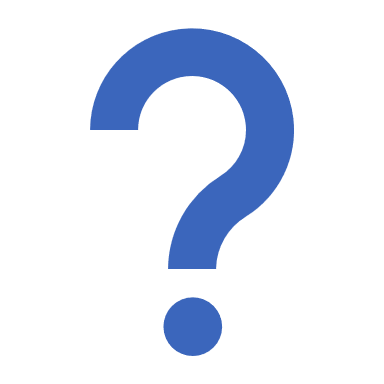 26
Reverse causation
Winter coat usage				Cold weather
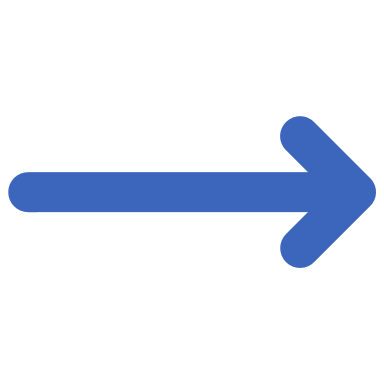 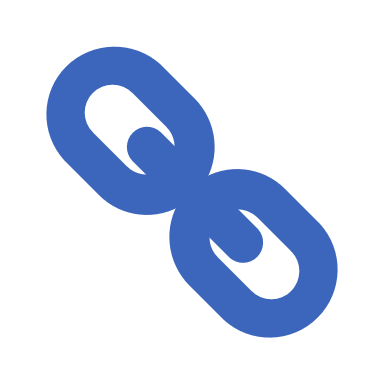 Wind blowing				        Windmill turning
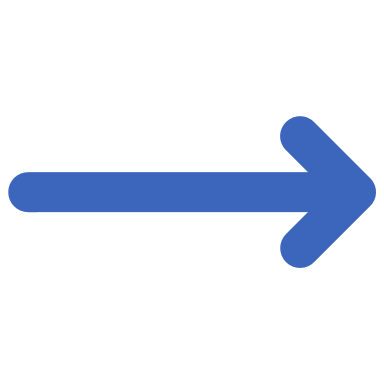 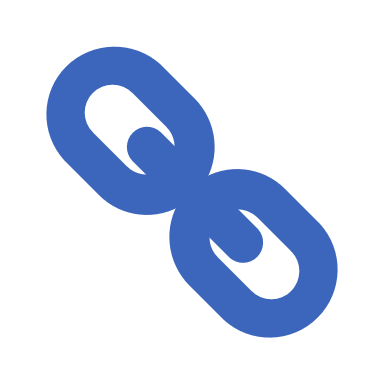 27
Coincidence
Maybe…
Causation checklist
Reverse causation
Unlikely
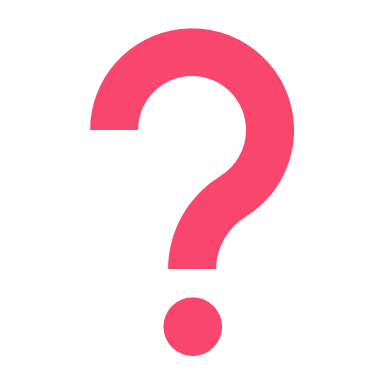 Confounders
DANGER: Ice cream linked to murder and drowning
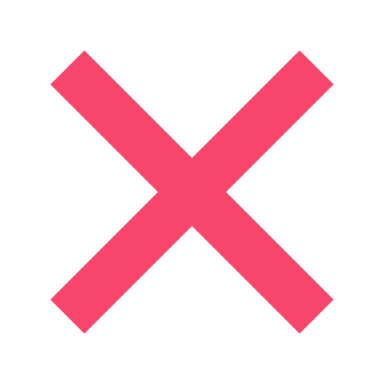 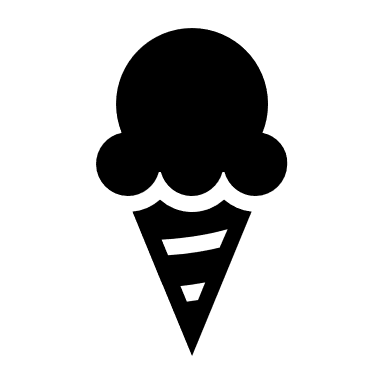 28
Confounders
29
Confounders
Something else is causing both A and B to change
‘Something else’
A		B
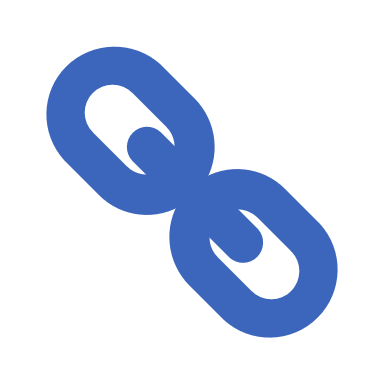 30
Confound it all!
Ice cream sales		 Murder              Drowning
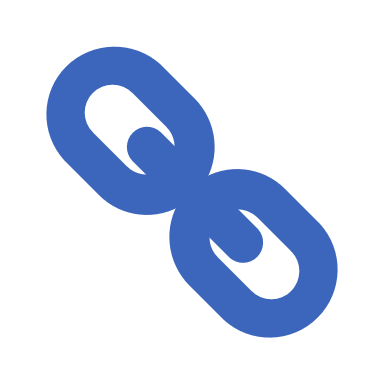 31
Confound it all!
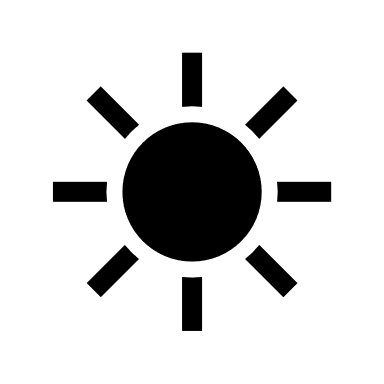 Sunshine
Going outside
Swimming
Ice cream sales		 Murder              Drowning
32
Coincidence
Rule this out
Causation checklist
Reverse causation
Unlikely
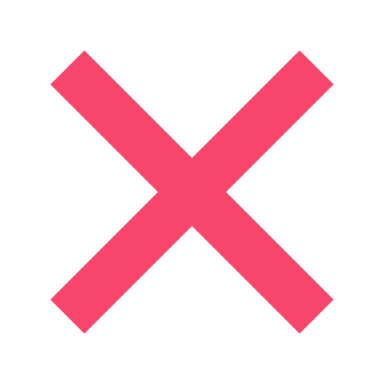 Confounders
Hot weather!
DANGER: Ice cream linked to murder and drowning
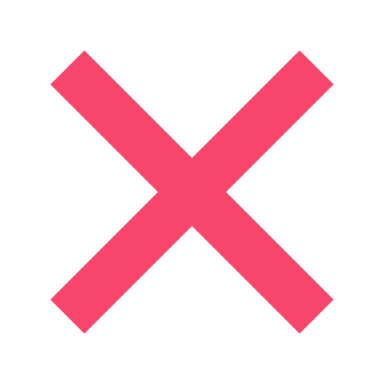 CANCEL THE ICE CREAM BAN
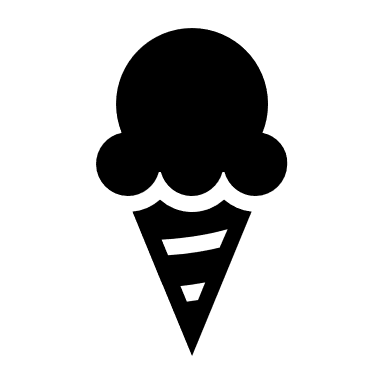 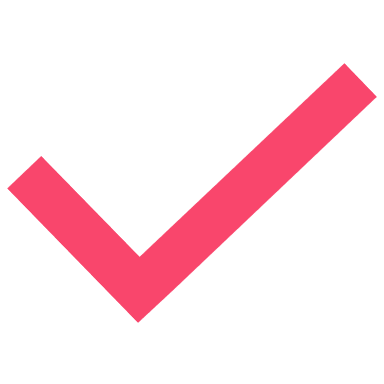 33
Coincidence
The pattern is just a fluke
Causation checklist
Reverse causation
There is a link between A and B but instead of A causing B, B is causing A.
Confounders
Some other factor (a ‘confounding variable’) is influencing both A and B.
Before we make an unreserved causal claim, we need to rule out these options…
34
Some examples
35
Causation checklist: tutoring
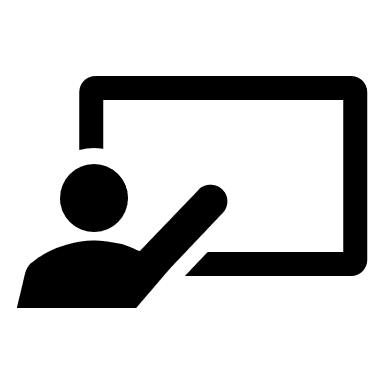 “Students with a tutor have poorer grades than those without a tutor”
36
Adapted from https://alliancefordecisioneducation.org
Coincidence
The pattern is just a fluke
Causation checklist: tutoring
Reverse causation
There is a link between A and B
 Instead of A causing B, B is causing A.
Confounders
Some other factor (a ‘confounding variable’) is influencing both A and B.
Does having a tutor CAUSE lower grades?
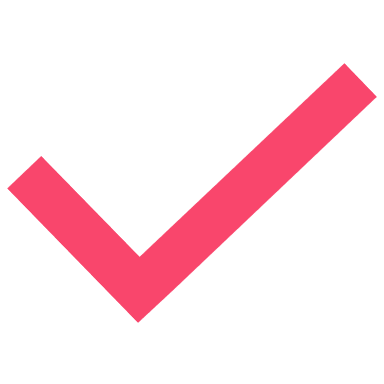 Tutor			Lower grades
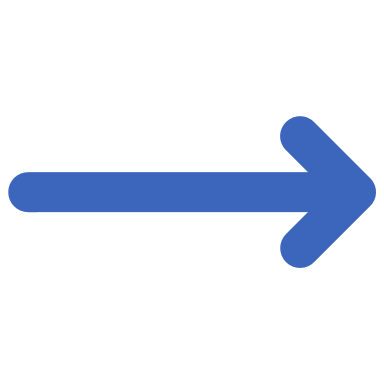 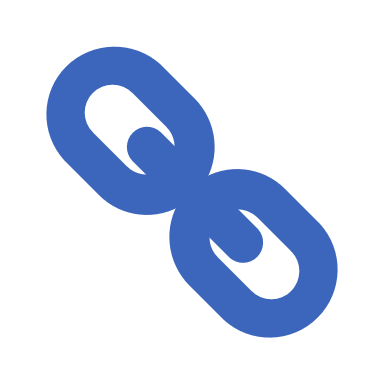 37
Causation checklist: outreach
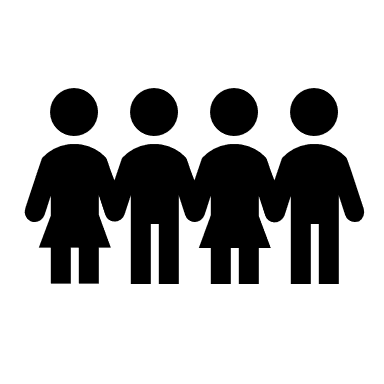 “Participation in outreach is associated with higher HE attendance”
38
Coincidence
The pattern is just a fluke
Causation checklist: outreach
Reverse causation
There is a link between A and B
 Instead of A causing B, B is causing A.
Confounders
Some other factor (a ‘confounding variable’) is influencing both A and B.
Does outreach CAUSE higher HE attendance?
Student motivation, school support
Outreach			HE attendance
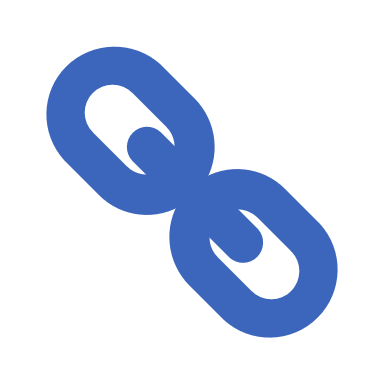 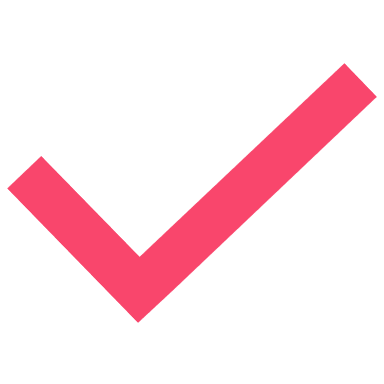 39
Causation checklist: outreach
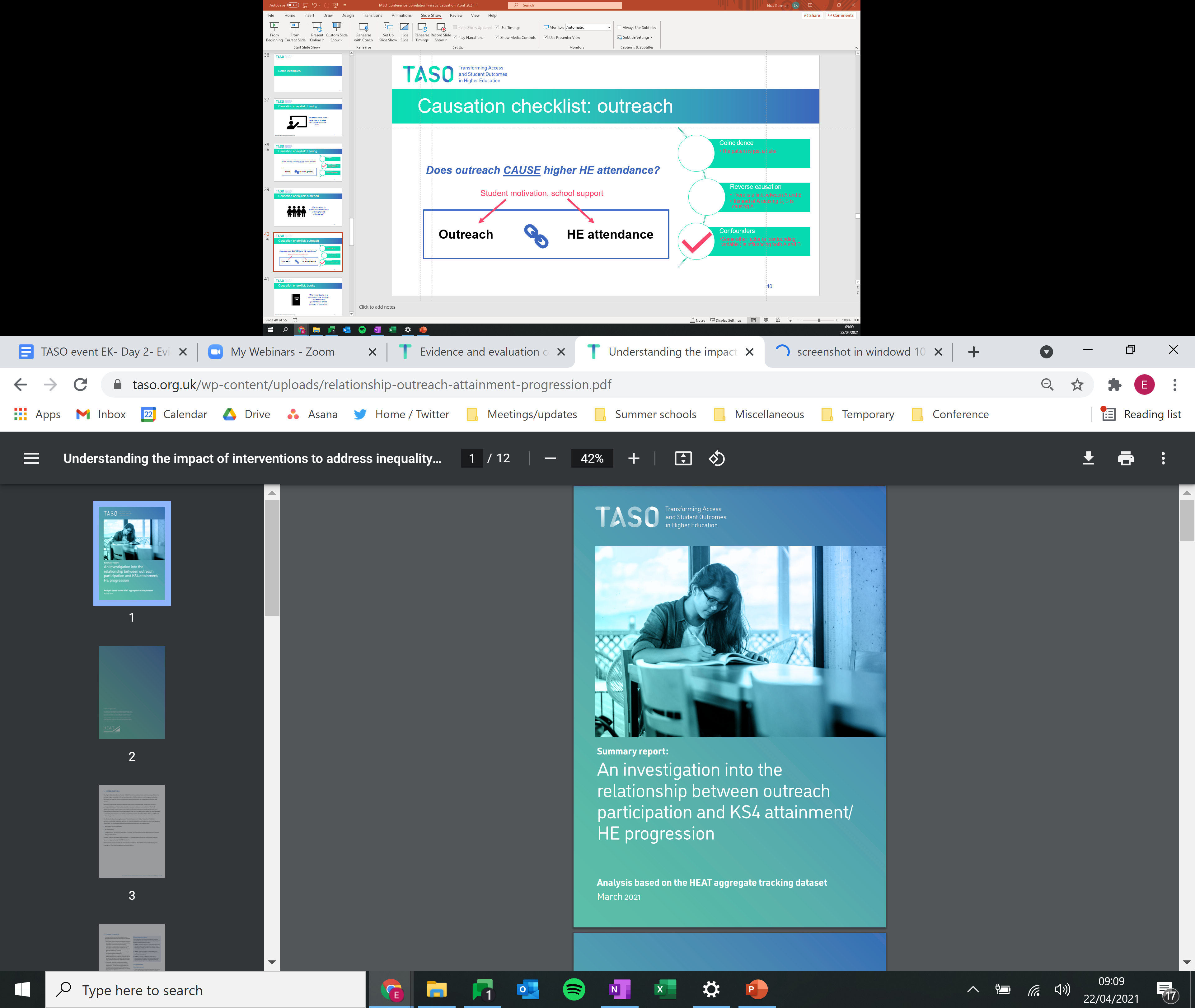 40
See: www.taso.org.uk/wp-content/uploads/relationship-outreach-attainment-progression.pdf
Causation checklist: books
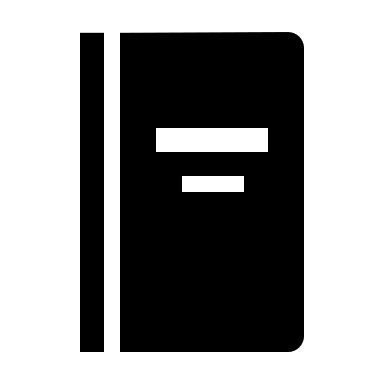 “The more books in a household, the stronger the academic performance of the children in the family”
41
Adapted from https://alliancefordecisioneducation.org
Coincidence
The pattern is just a fluke
Causation checklist: books
Reverse causation
There is a link between A and B
 Instead of A causing B, B is causing A.
Confounders
Some other factor (a ‘confounding variable’) is influencing both A and B.
Do books CAUSE higher grades?
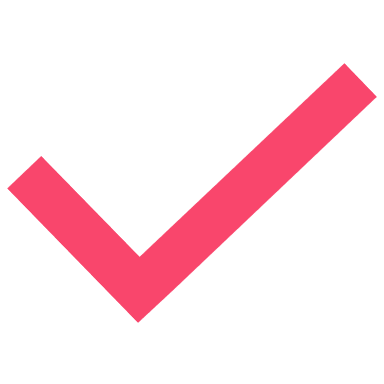 Parents place greater value on learning and offer more support
Books			Grades
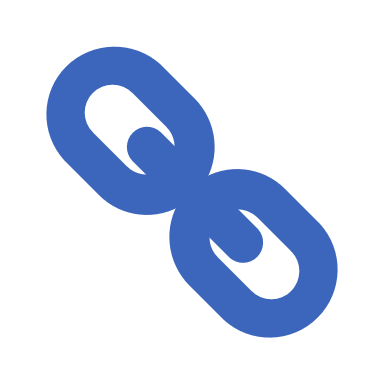 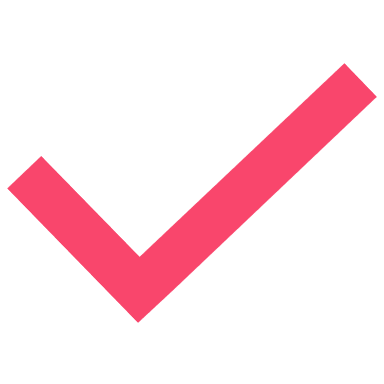 42
What we really want to know
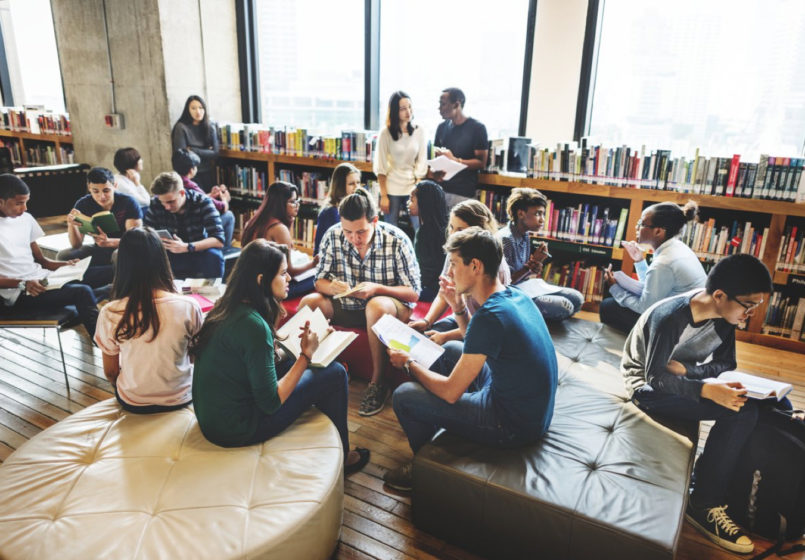 What are the best ways addressing inequality in access and success?
43
Why this matters
Books			Grades
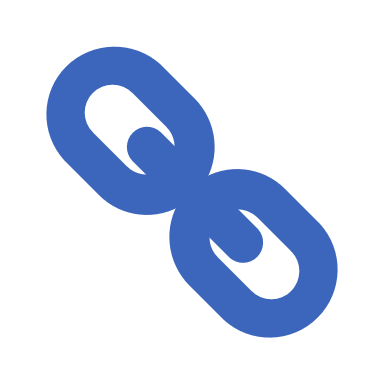 44
Why this matters
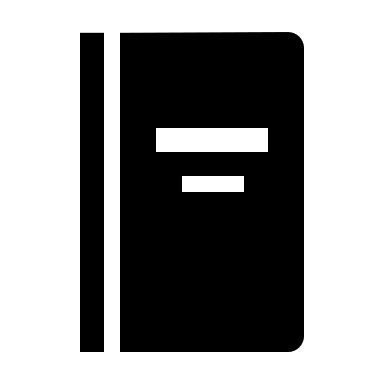 Change number of books...
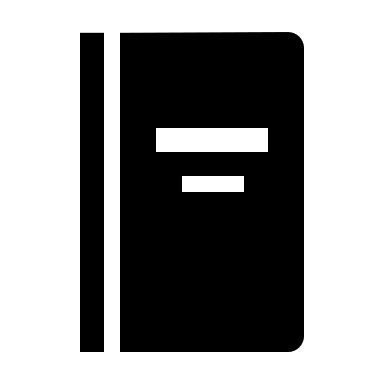 Books			Grades
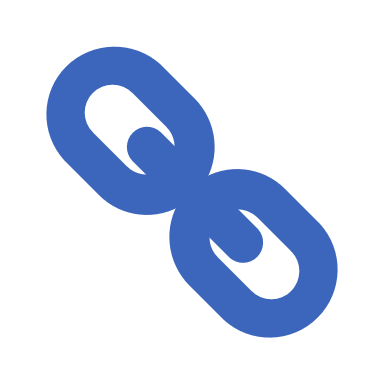 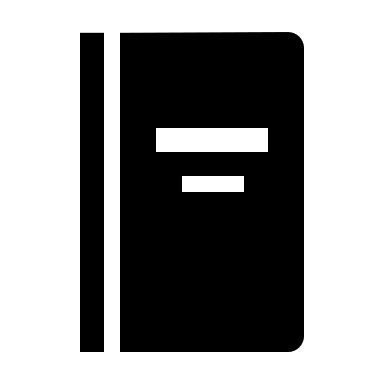 45
Why this matters
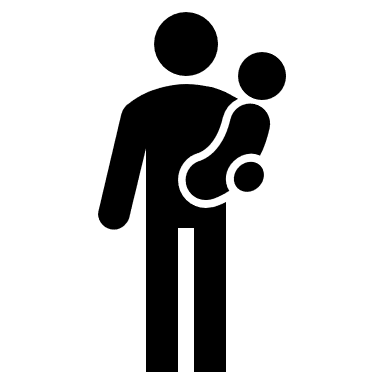 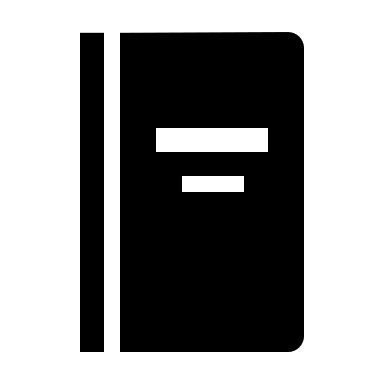 Change number of books... doesn’t change what really matters…
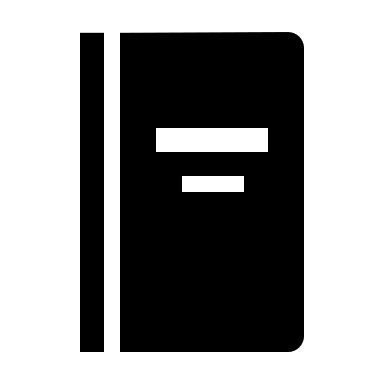 Parents place greater value on learning and offer more support
Books			Grades
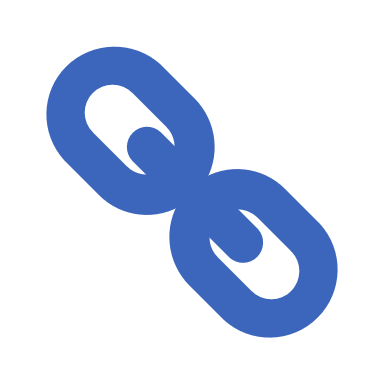 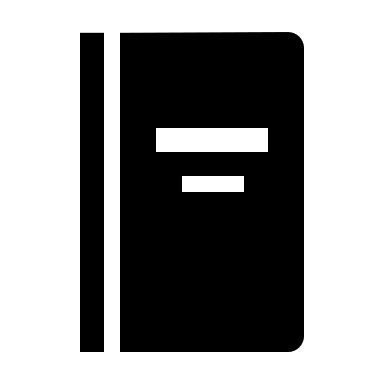 46
Why this matters
We might miss the real cause of any positive or negative effects, or we might get a partial picture

This makes it hard to identify the most effective approaches to supporting learners
47
So what can we do?
Choose research and evaluation methods which allow us to address the issue of causality
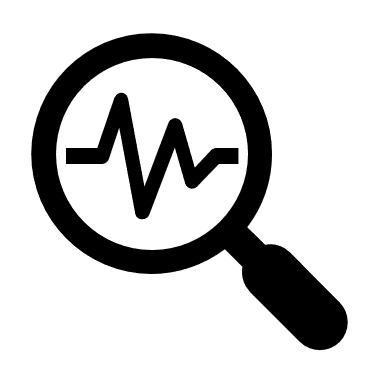 48
Looks straightforward
A		B
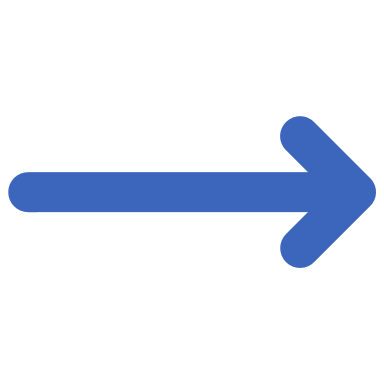 49
Of course, it can be very complex...
A
B
…and there are different ways of understanding causality …but that’s another presentation…
50
Why care?
You can have a good evaluation without exploring causality

But you need to consider causation to discuss IMPACT

We are all motivated by having the biggest possible impact on equality gaps

Let’s explore how different methods can help us do that
51
The missing type of evidence
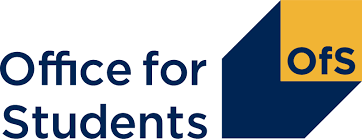 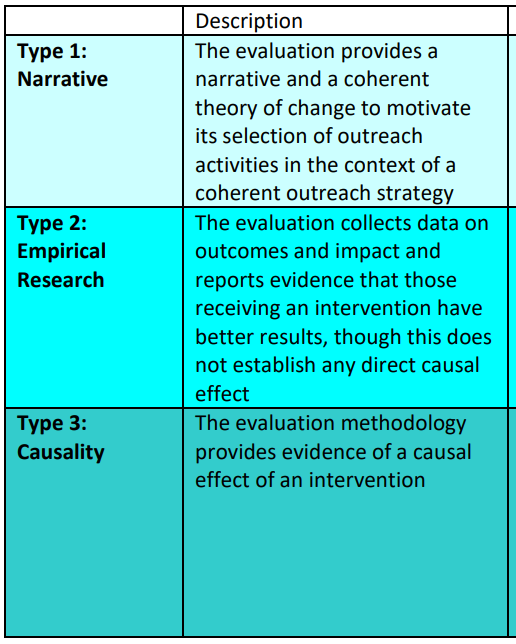 We’ve got quite a lot of this
Some of this, and getting better
Missing piece of the puzzle
52
Quasi-experiments
So how can we develop causal evidence?
Small n evaluation
Presentations today include…
RCTs
53
Theory of change
This afternoon
Survey design and validity
54
Thank you
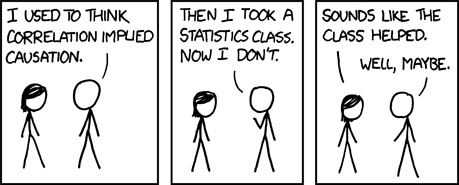 55